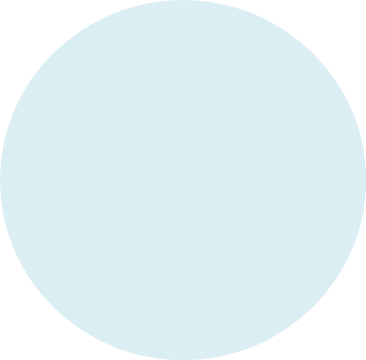 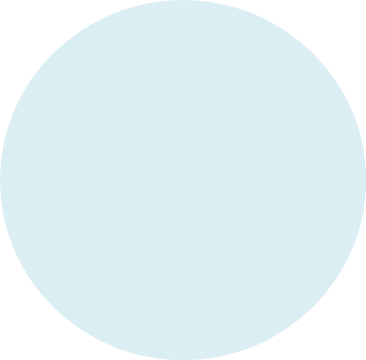 SANDRA WRIGHT SHEN
SANDRA WRIGHT SHEN
周六
周六
法國國際鋼琴首獎
Hilton Head 國際鋼琴首獎
Steinway 藝術家
法國國際鋼琴首獎
Hilton Head 國際鋼琴首獎
Steinway 藝術家
16
16
四月
四月
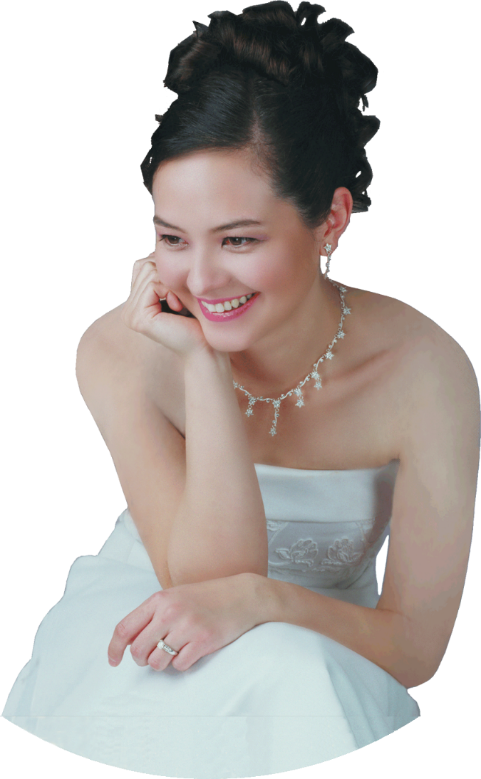 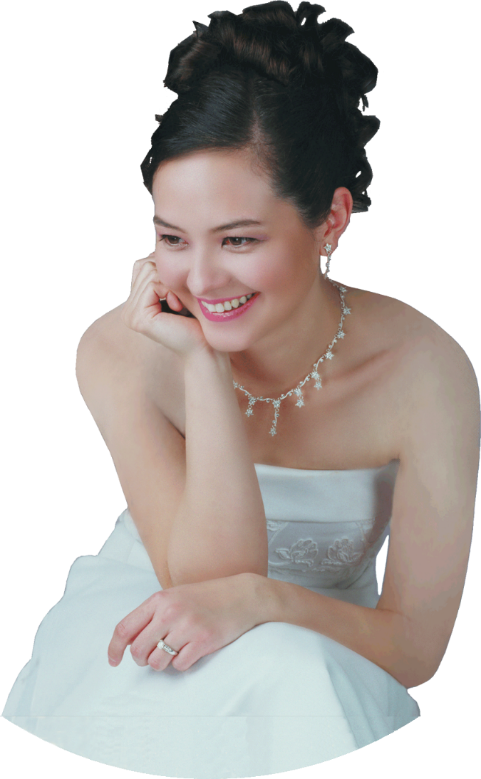 “她的演出格外具有獨特的優雅和音樂性” 
–中央通訊報
“她的演出格外具有獨特的優雅和音樂性” 
–中央通訊報
7PM
7PM
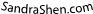 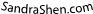 Inspiration From Above 2:  Meaning of Life
靈感的源頭 2: 生命的意義
Inspiration From Above 2:  Meaning of Life
靈感的源頭 2: 生命的意義
Sandra 將分享偉大作曲家海頓,舒伯特,舒曼,孟德爾頌,布拉姆斯的心路歷程,闡述作曲家創作靈感的源頭
Sandra 將分享偉大作曲家海頓,舒伯特,舒曼,孟德爾頌,布拉姆斯的心路歷程,闡述作曲家創作靈感的源頭
Chinese For Christ Church of SJ 
聖荷西中華歸主教會
4255 Williams Rd, San Jose免費入場  兒童看顧
cfccsanjose.org    408.725.8733
Chinese For Christ Church of SJ 
聖荷西中華歸主教會
4255 Williams Rd, San Jose免費入場  兒童看顧
cfccsanjose.org    408.725.8733
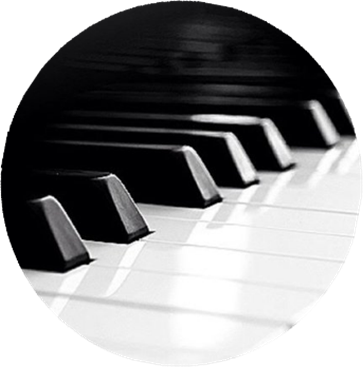 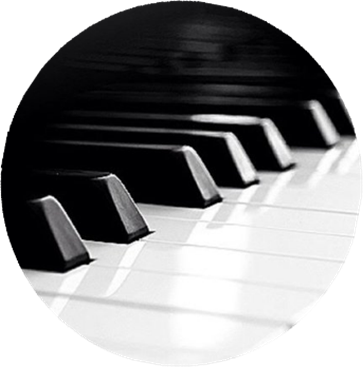